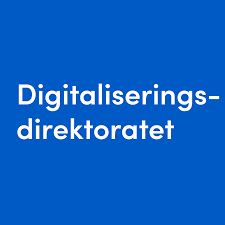 Målingssystem for METADATAKVALITET: Ny funksjonalitet i felles datakatalog OG tRANSPORTPORTAL
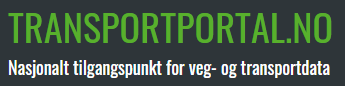 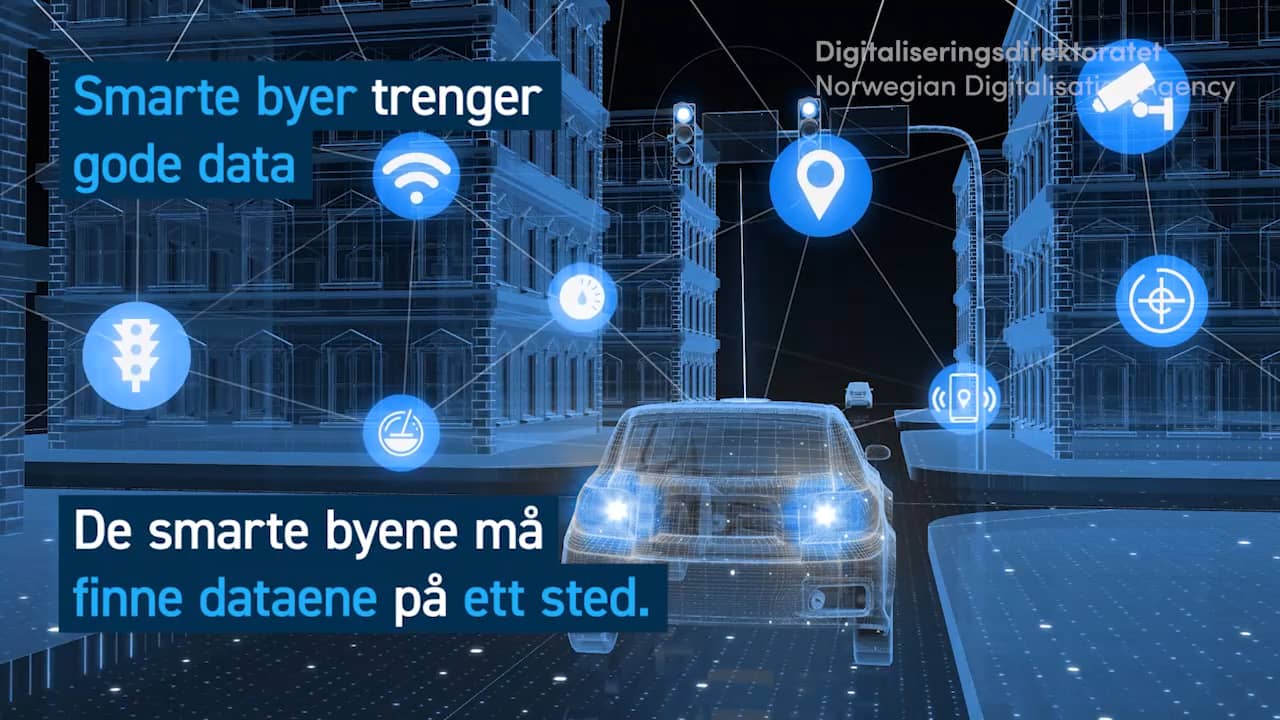 V/ alex ZAKHAROV, Joachim MØRK EIDEM Og ChristianE Fröhlich
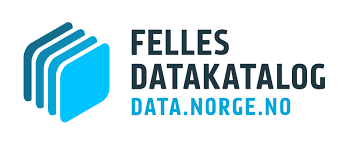 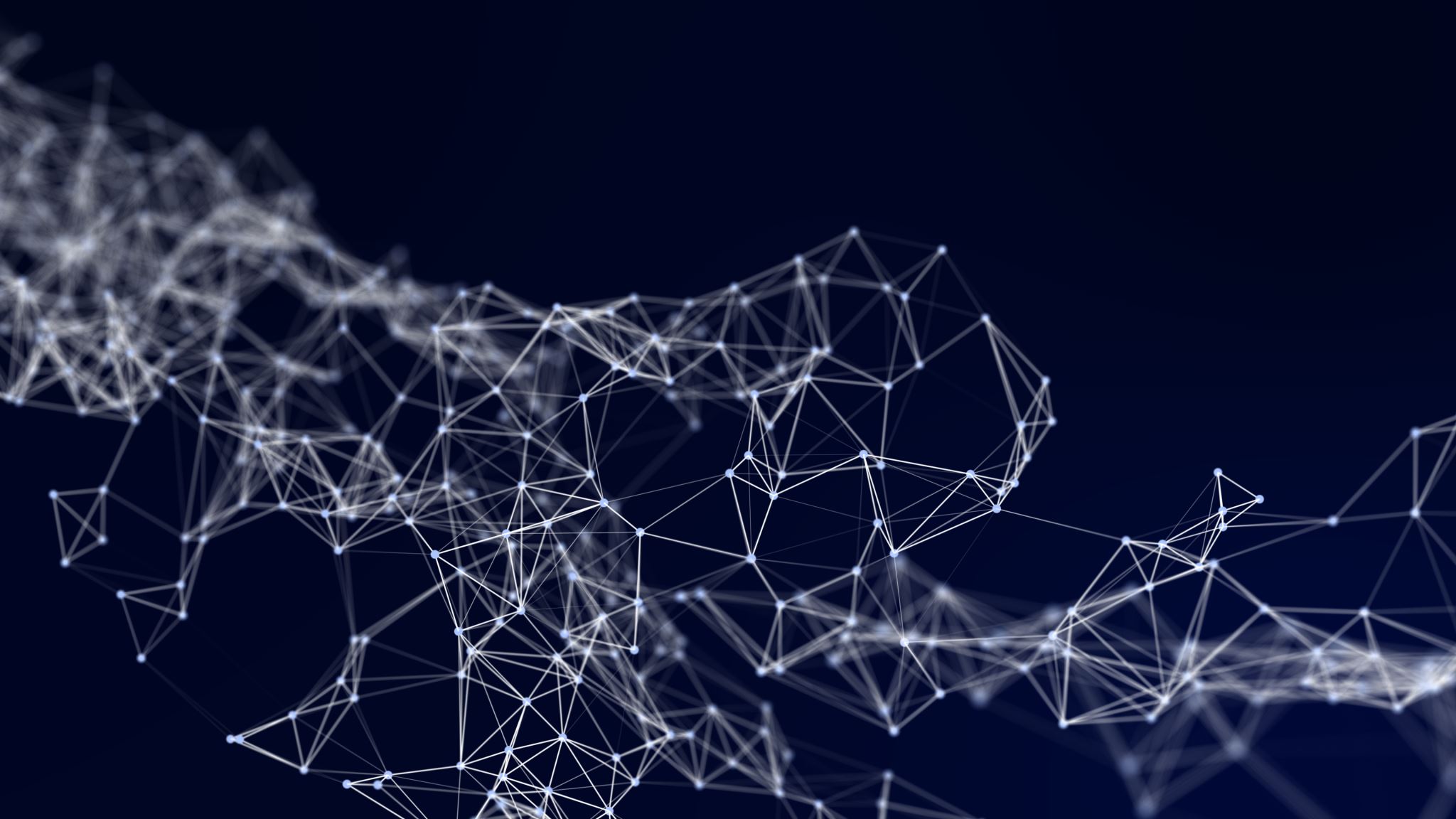 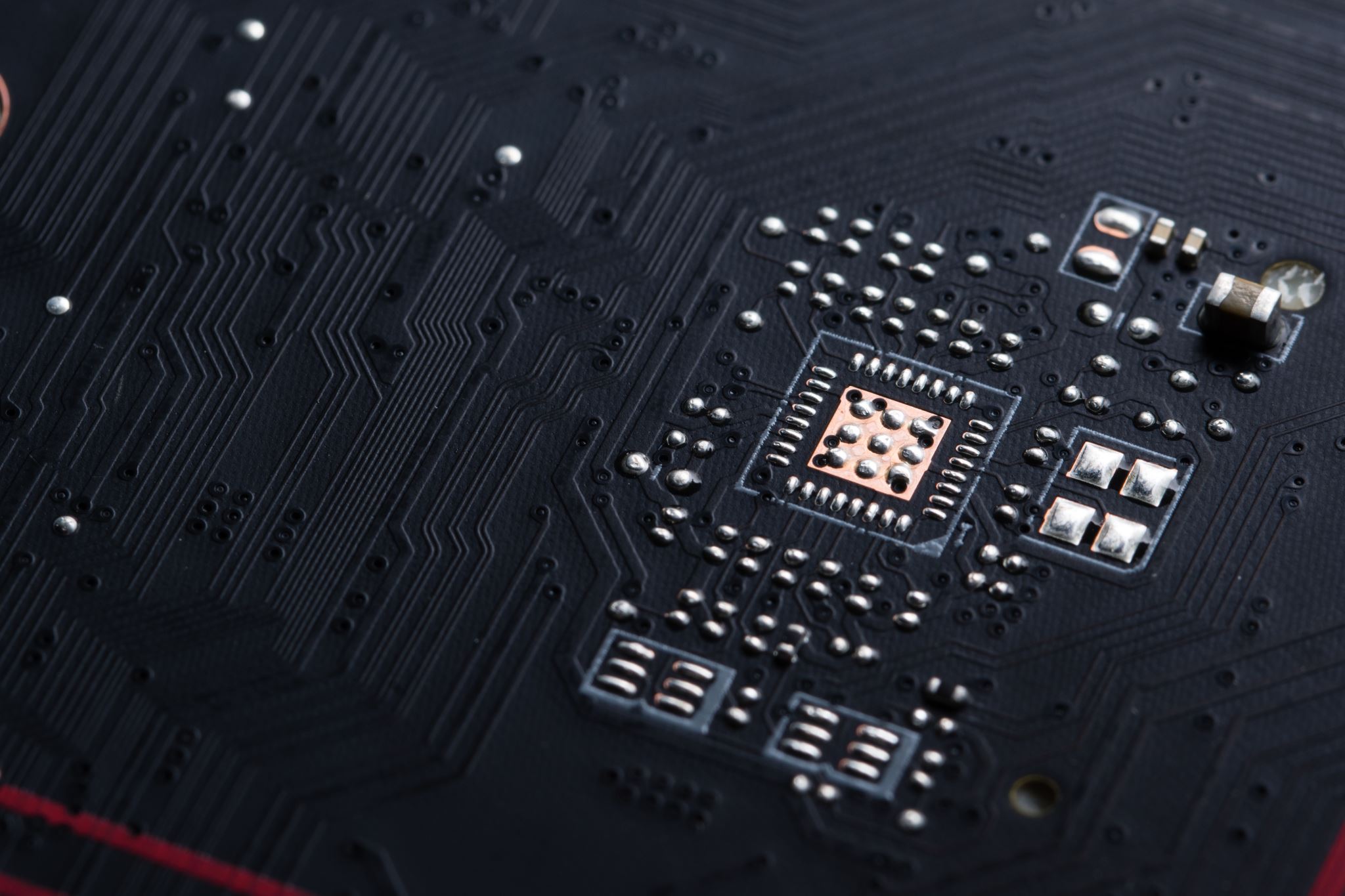 HVA GJØR ET MÅLINGSYSTEM for metadatakvalitet?
Formål«SOM TILBYDER AV DATASETT ØNSKER JEG Å FÅ INNSIKT I METADATAKVALITET»1. FORBEDRE DATATSETTET2. TRYGG PÅ AT datasettet som deles er av god kvalitet
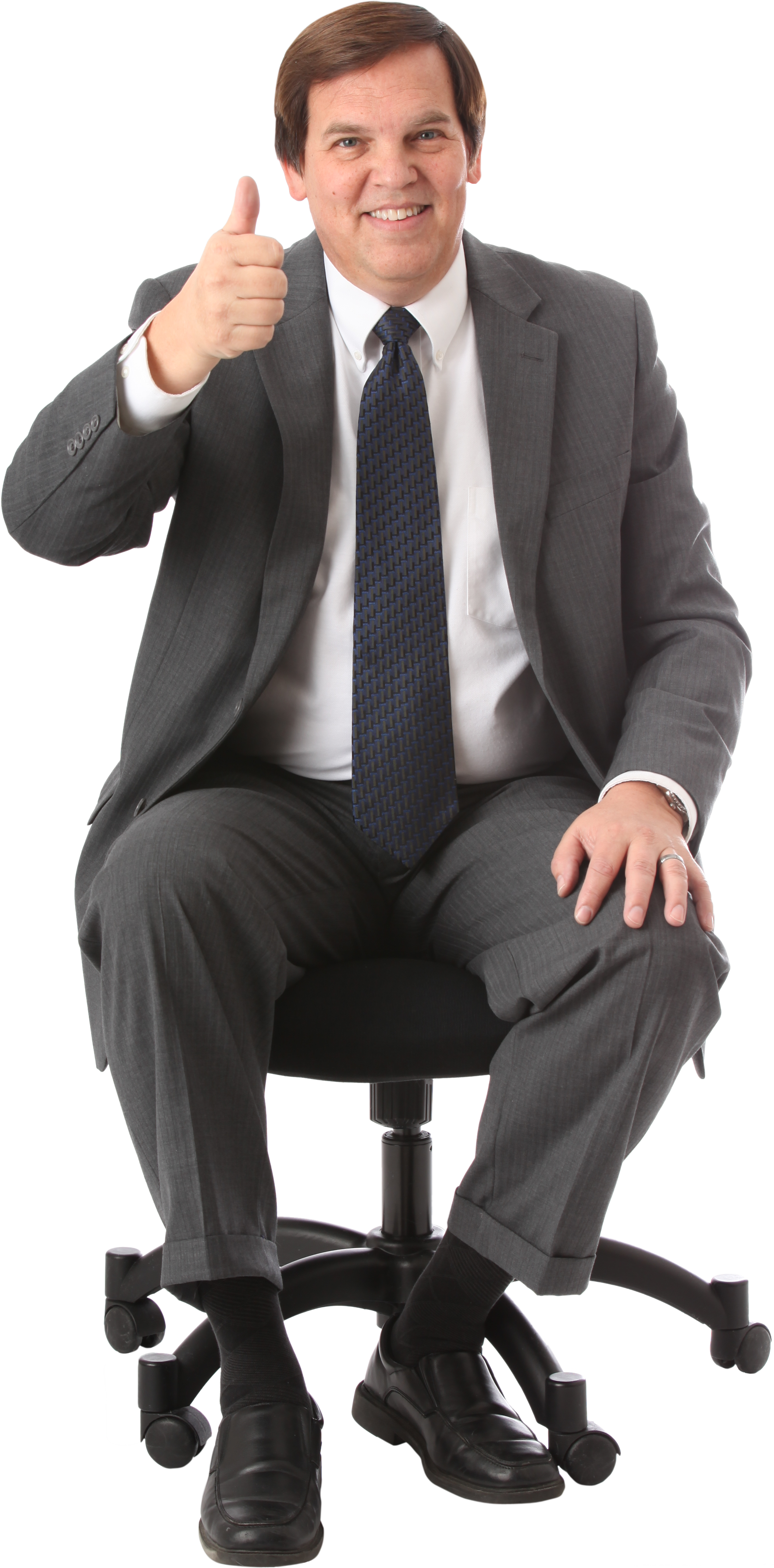 METODIKK
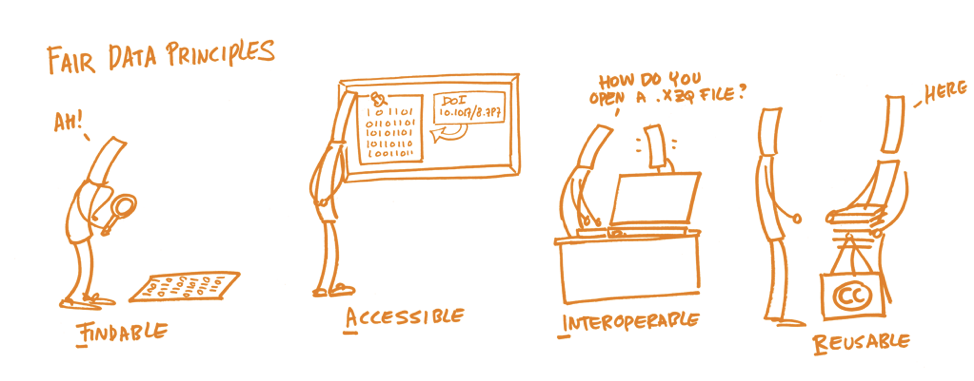 FAIR-prinsippene
European Data Portal
DIMENSJONER OG KRITERIER
Veien videre
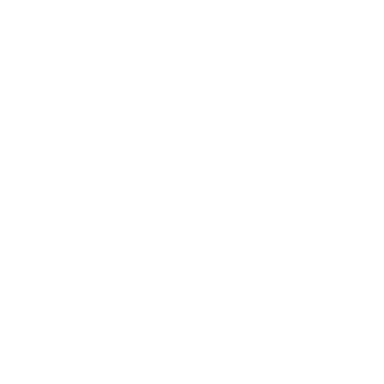 VEIEN VIDERE
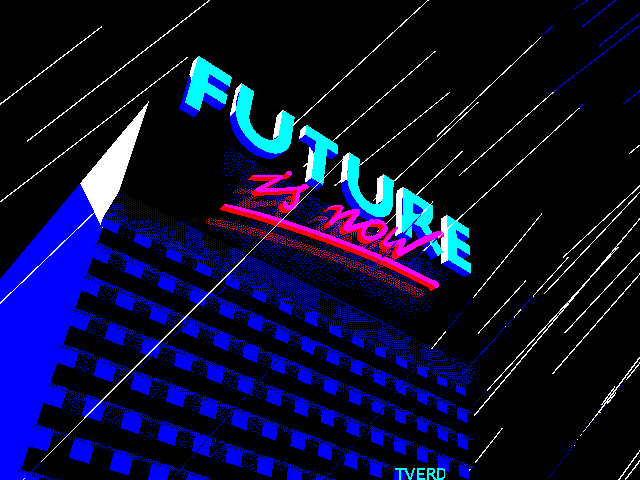 KRITERIENE MÅ UTVIDES – HVORDAN UTVIDER VI? HVILKE ANDRE KRAV KAN VI STILLE TIL METABESKRIVELSER?

METADATAKVALITET ER IKKE NOK – DATASETT MÅ FAKTISK VÆRE DER